الأعجاز  العلمي في القرآن 

محاضرة لطلبة المرحلة الرابعة  - قسم علوم القرآن
ج1
كلية التربية للبنات – جامعة بغداد 
إعداد   أ.م. د . بان حميد فرحان 
أستاذة الادب الاسلامي والنقد العربي
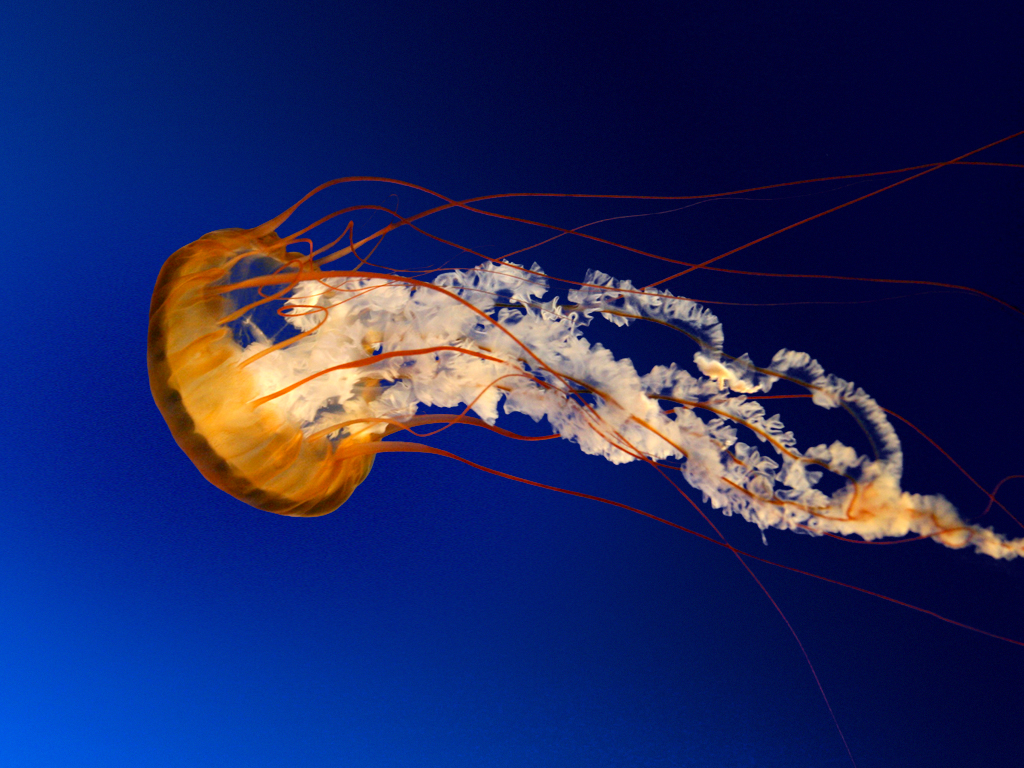 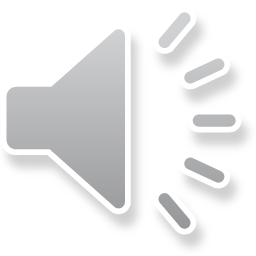 الأعجاز العلمي
و هو : إخبار القرآن الكريم عن الحقائق العلمية في عصرنا التي أكدها العلم الحديث مع عدم إمكانية إدراكها بالوسائل البشرية زمن النبي (صلى الله عليه وآله وسلم)
أو هو :(الأخبار عن العلوم الحديثة وعن حقائق العلمية بشكل يلفت النظر مما لايدع مجالا للشك فيه)
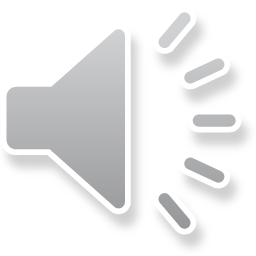 وفي القرآن الكريم ما يزيد على ألف آية تتحدث عن معالم هذا الكون، وتذكر مفرداته من السماوات والأرض والشمس والقمر والكواكب والنجوم والبحار والأنهار والأمطار والبرق والرعد إلى آخره. 
ومن أساليب الإقناع الإعجاز العلمي الذي يتناسب مع طبيعة العصر، وذلك من خلال إيراد القرآن للأدلة والبراهين العلمية عن خلق الإنسان وخصائص الكون وحقائق العلوم في آياته، وفي ذلك دلالة على وحدانية الله وصدق نبوة محمد ، حيث إن هذه الآيات قد جاءت في القرآن قبل خمسة عشر قرناً، وهي تشتمل على براهين وحقائق علمية لم يكتشفها العلم الحديث إلا مؤخراً؛ لأنها تحتاج إلى إلى وسائل لمعرفتها لم تكن معروفة في الزمن السابق.
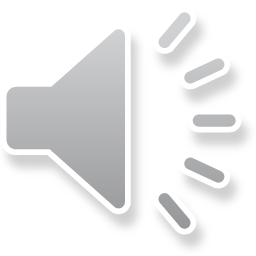 ضوابط في الإعجاز العلمي: 
1 – التسليم بأن القرآن كتاب هداية.
2 – الالتزام بالحقائق العلمية.
3 – اليقين باستحالة التصادم بين الحقائق القرآنية والحقائق العلمية.
4 -  الالتزام بدلالات وقواعد اللغة العربية.
5– معرفة ومراعاة مرونة الأسلوب القرآني.

*من أمثلة الإعجاز العلمي التي سنتناولها بشيء من التفصيل:
المثال الأول: أطوار خلق الجنين.

المثال الثاني: الحواجز المائية بين البحار.
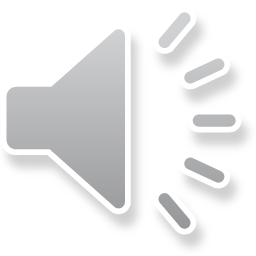